IC Engines And Its Operation
Vigyan Ashram, Pabal
Objective  Of The Presentation
In this presentation you will learn :
What is IC engine?
How it works?
Where it is used?
Engine
What is engine?
An engine is a machine designed to convert energy into useful mechanical motion.
Automotive engines change chemical energy of the fuel into heat energy and finally into mechanical energy.
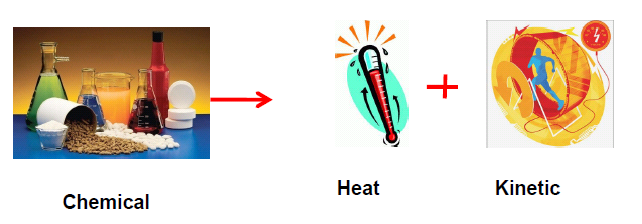 Engine Types
External Combustion Engines
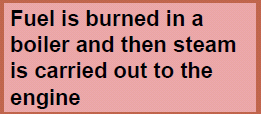 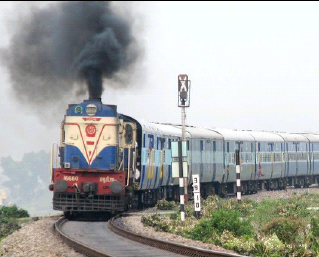 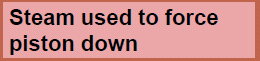 Steam is used to obtain rotary motion of the shaft
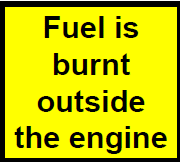 Internal Combustion (IC) 
Engines
1. Chemical energy is released when the fuel-air mixture is ignited by the spark in the combustion chamber
2. The gas produced in this reaction rapidly expands forcing the piston down the cylinder on the power stroke
Chemical energy --burning  heat  Pressure  Speed
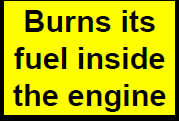 Two types of Internal Combustion Engines
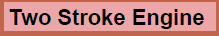 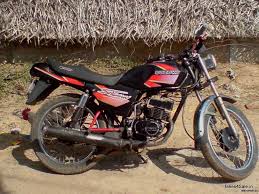 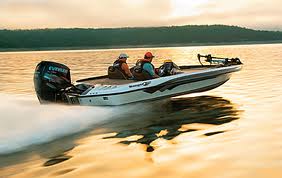 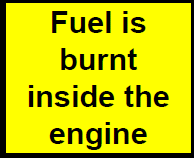 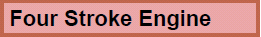 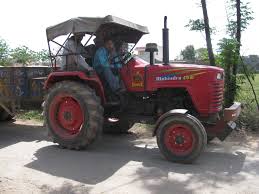 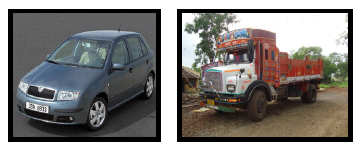 Four Stroke Engine
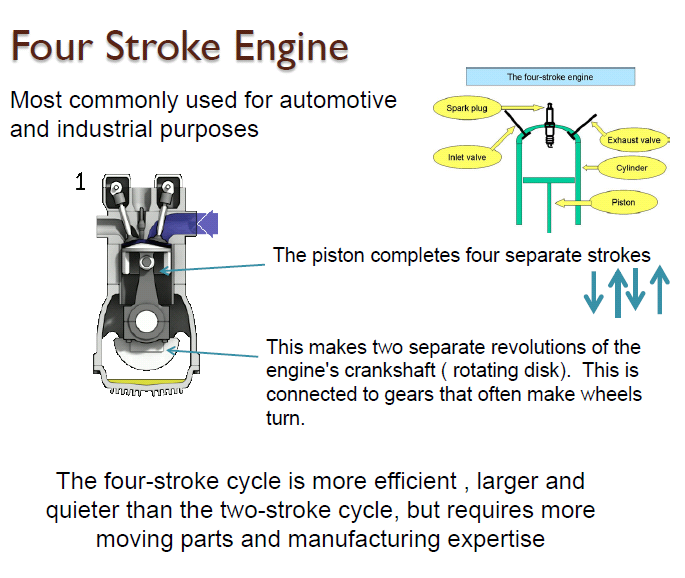 Four Stroke Engine (petrol)
In four stroke engine, fuel is burnt once in 2 revolutions.
1  2  3  4
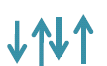 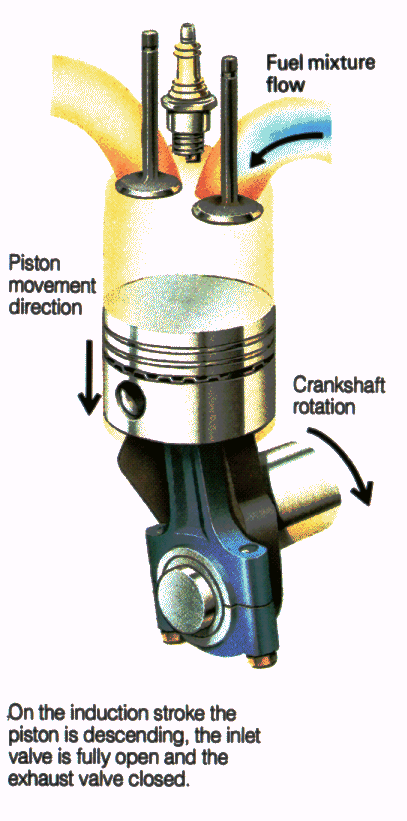 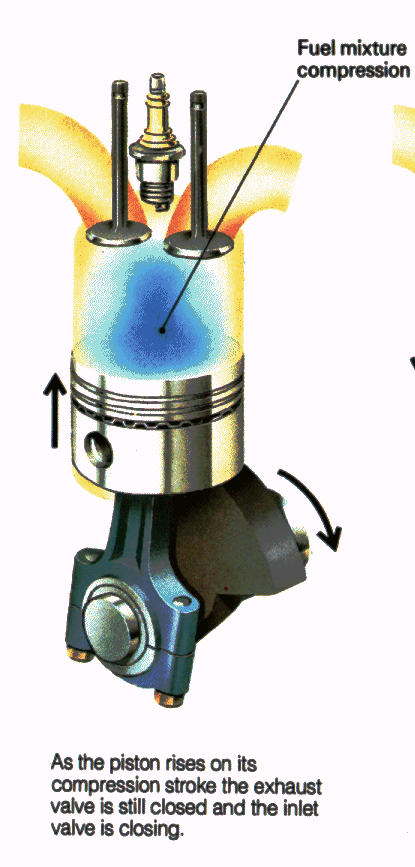 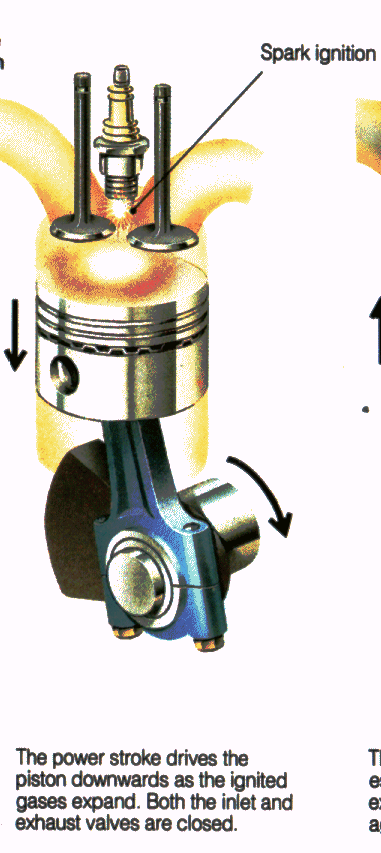 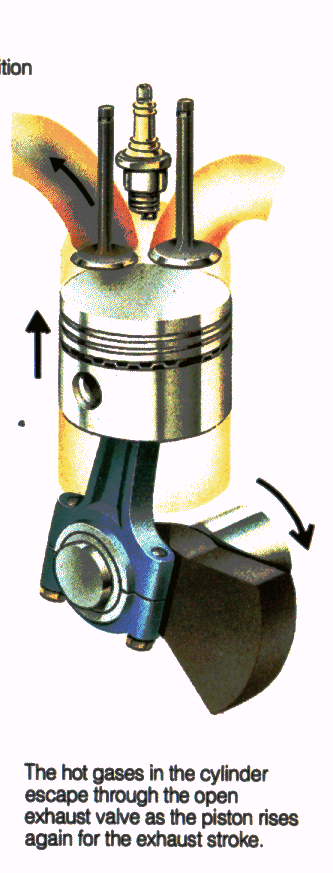 4. Exhaust Stroke
1. Induction Stroke
2. Compression Stroke
3. Power Stroke
Two Stroke Engine (Petrol)
In the 2 stroke engine, sparks fires once every revolution. Piston going upward or downwards is called a stoke
Since there are 2 stroke in one revolution, the engine is called 2 – stroke engine.
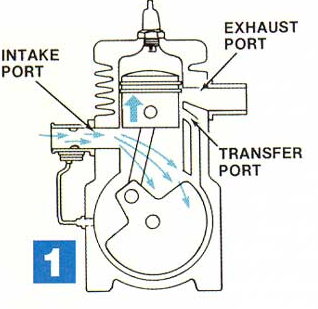 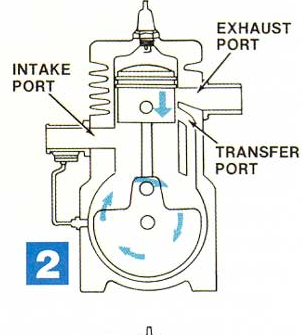 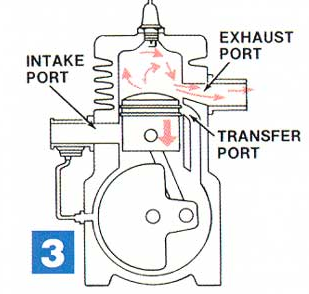 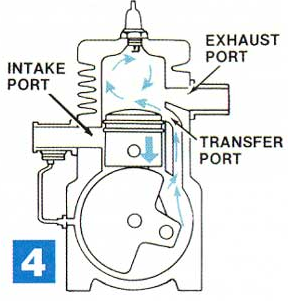 Ignition and power stroke:
Exhaust stroke
Intake Stroke
Compression stroke
Four Stroke Engine (Diesel)
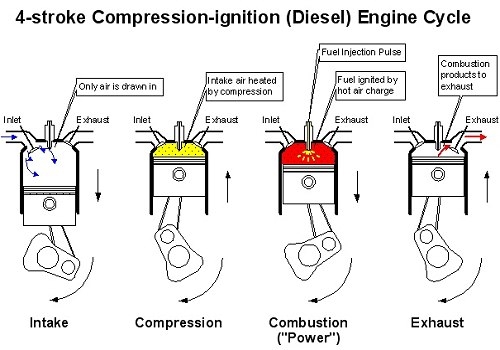 Differences Between Diesel And Petrol Engine
Engine Troubleshooting
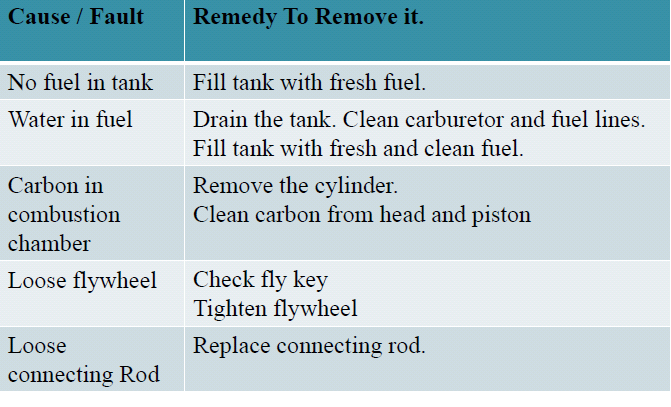 Engine Troubleshooting
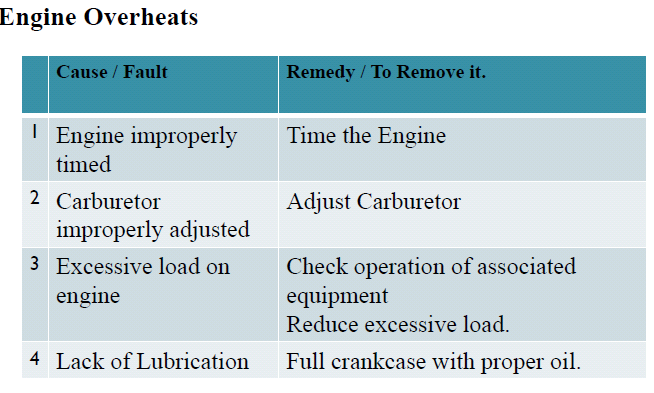 Engine Troubleshooting
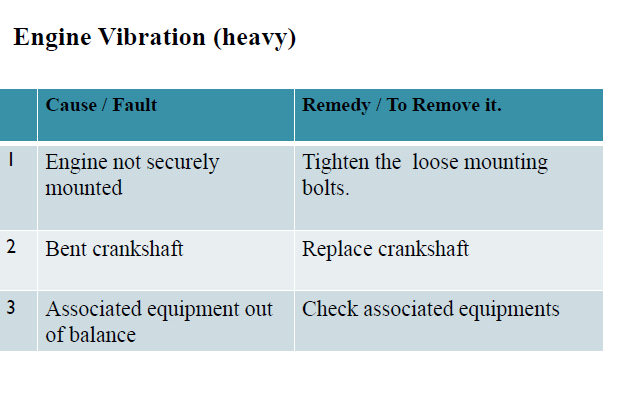